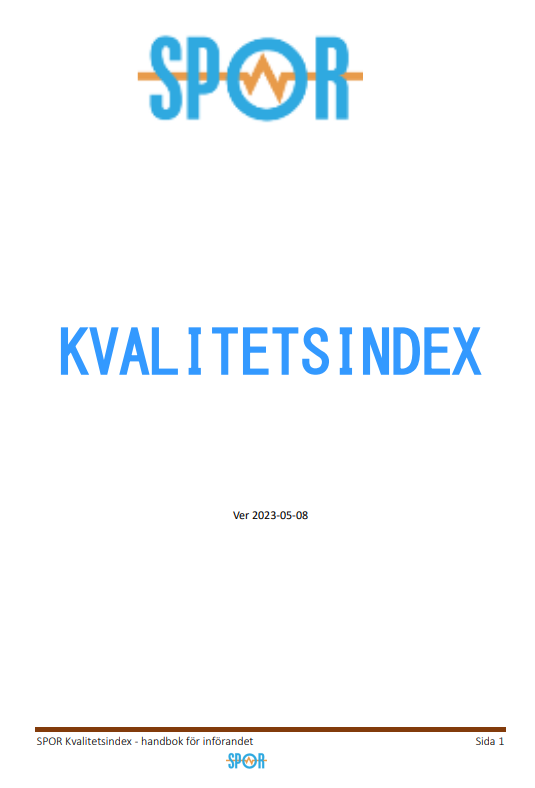 Användarmöte, Uppsala

24 03 15
Kvalitetsindex
Bakgrund
Användarmötet Mölndal
Kvalitetsindikatorer som underlag för index
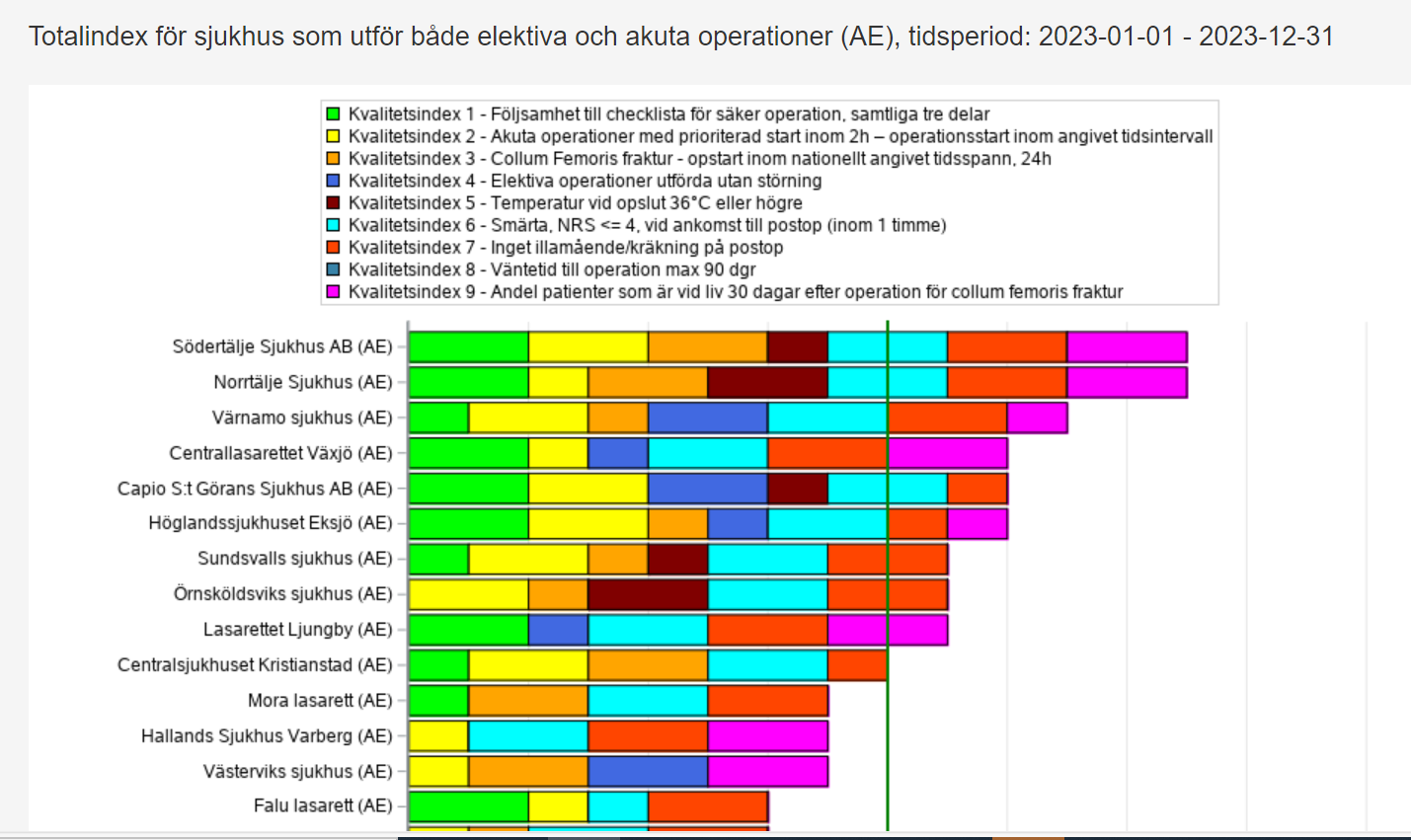 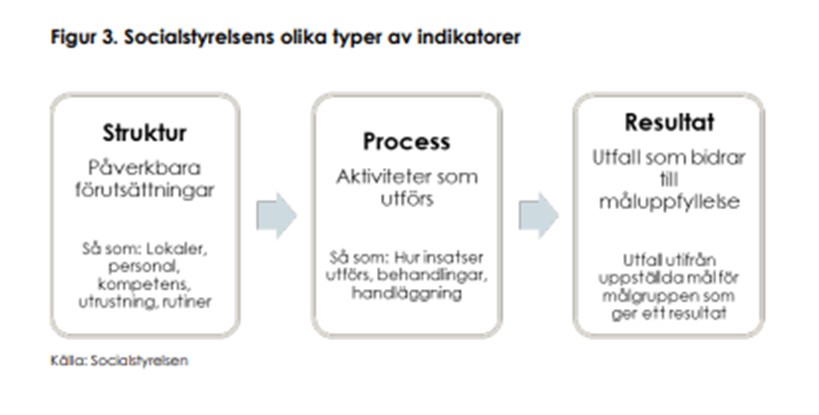 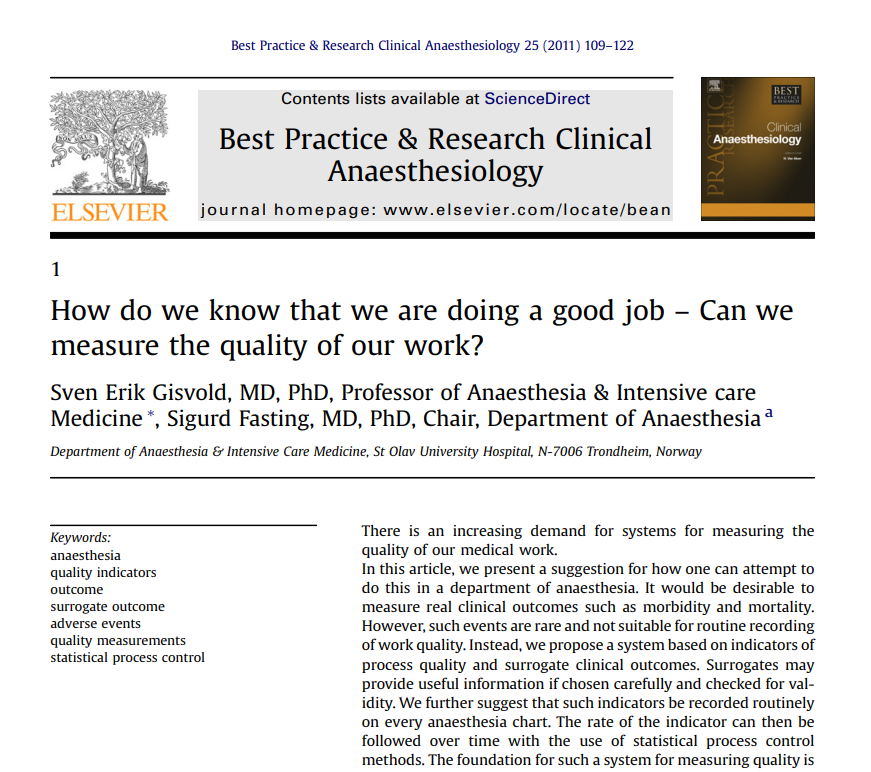 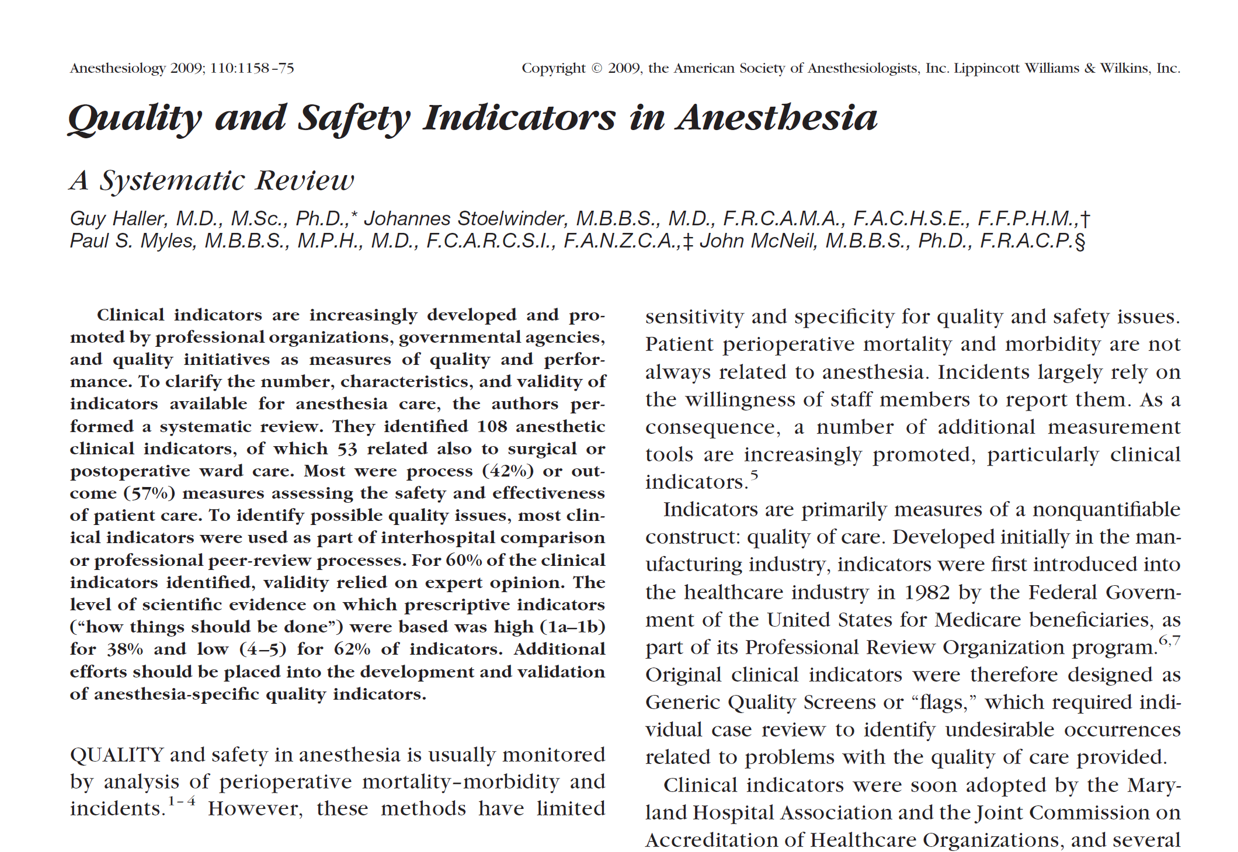 Omvärldsspaning
Cochrane, Anaesthesia Reference Group, Our reviews | Cochrane Anaesthesia
AQI,
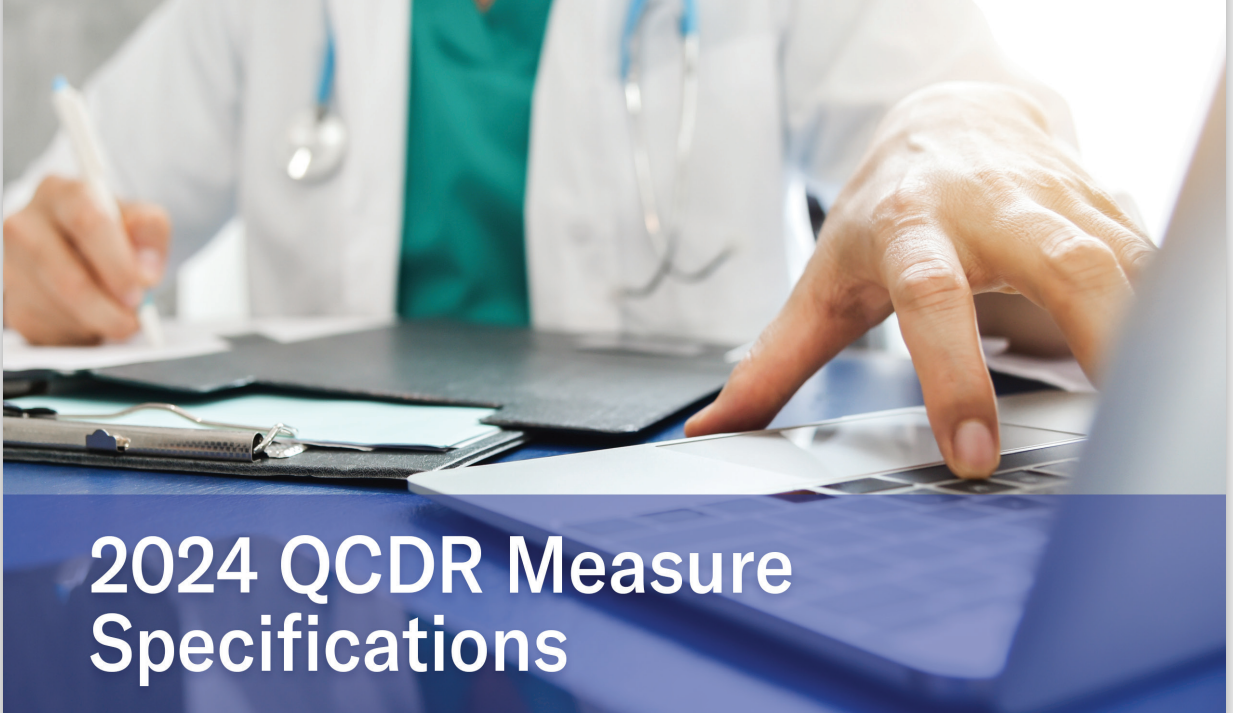 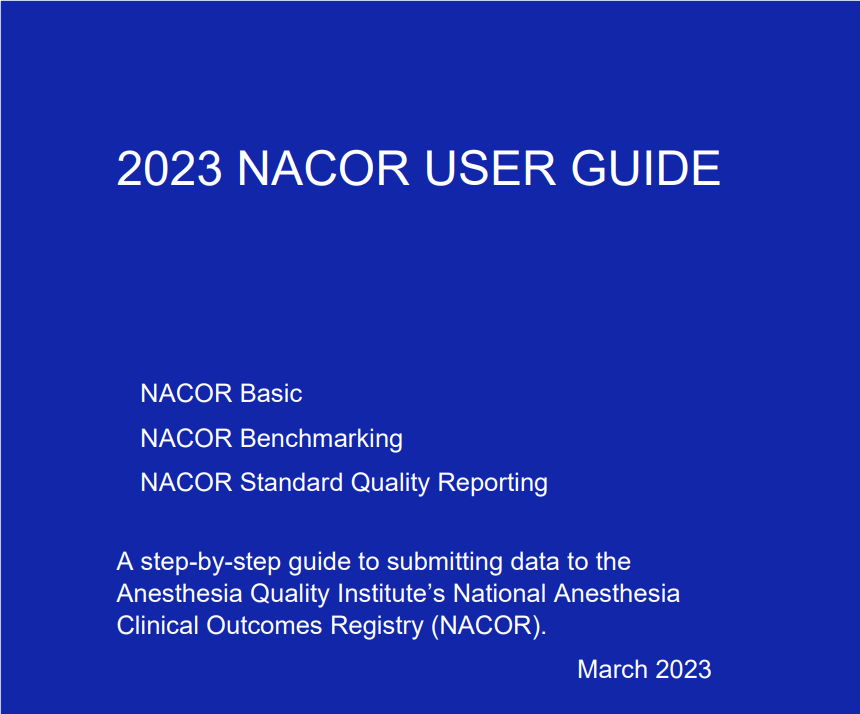 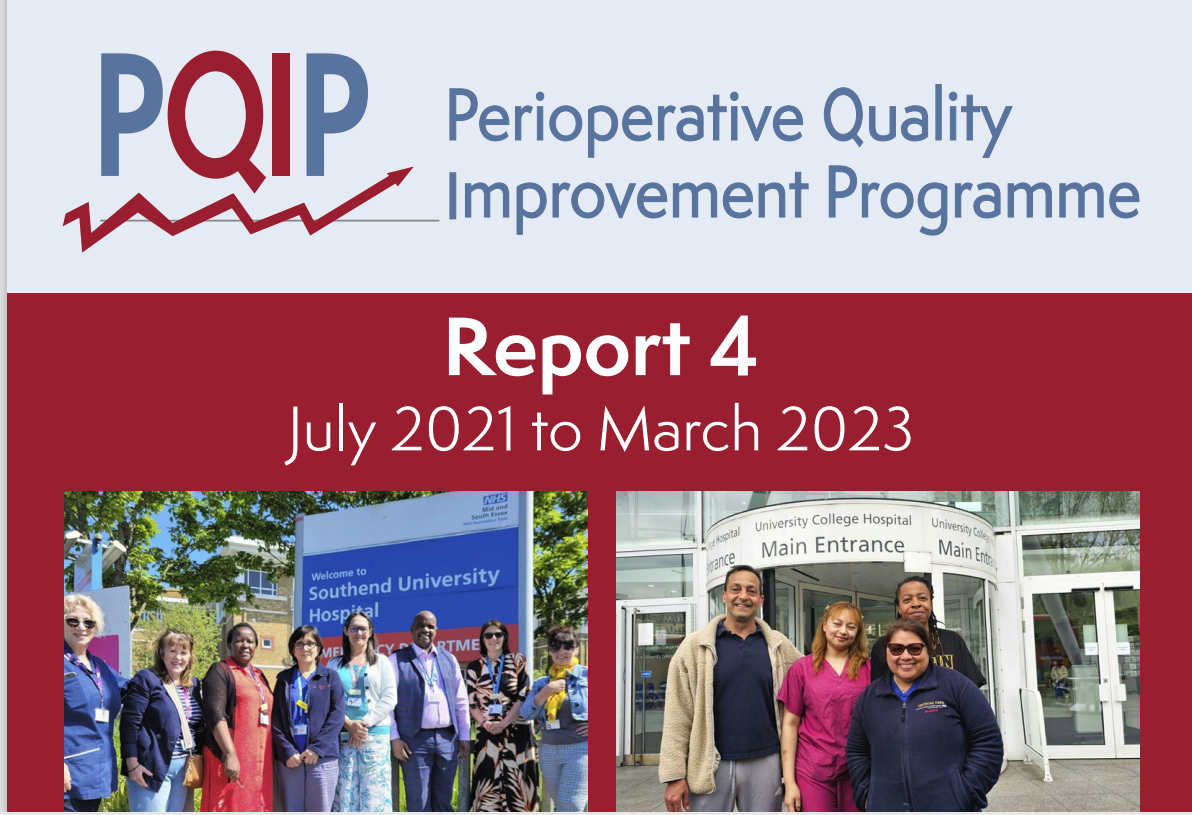 PQIP-Report2023_Final version_140623.pdf
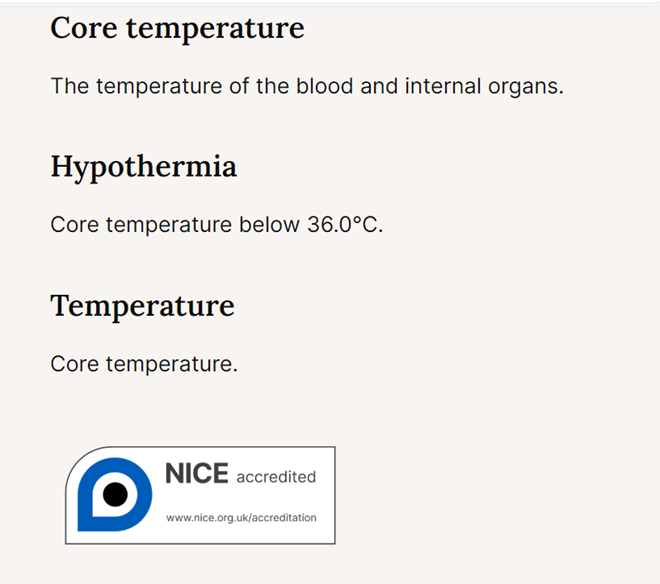 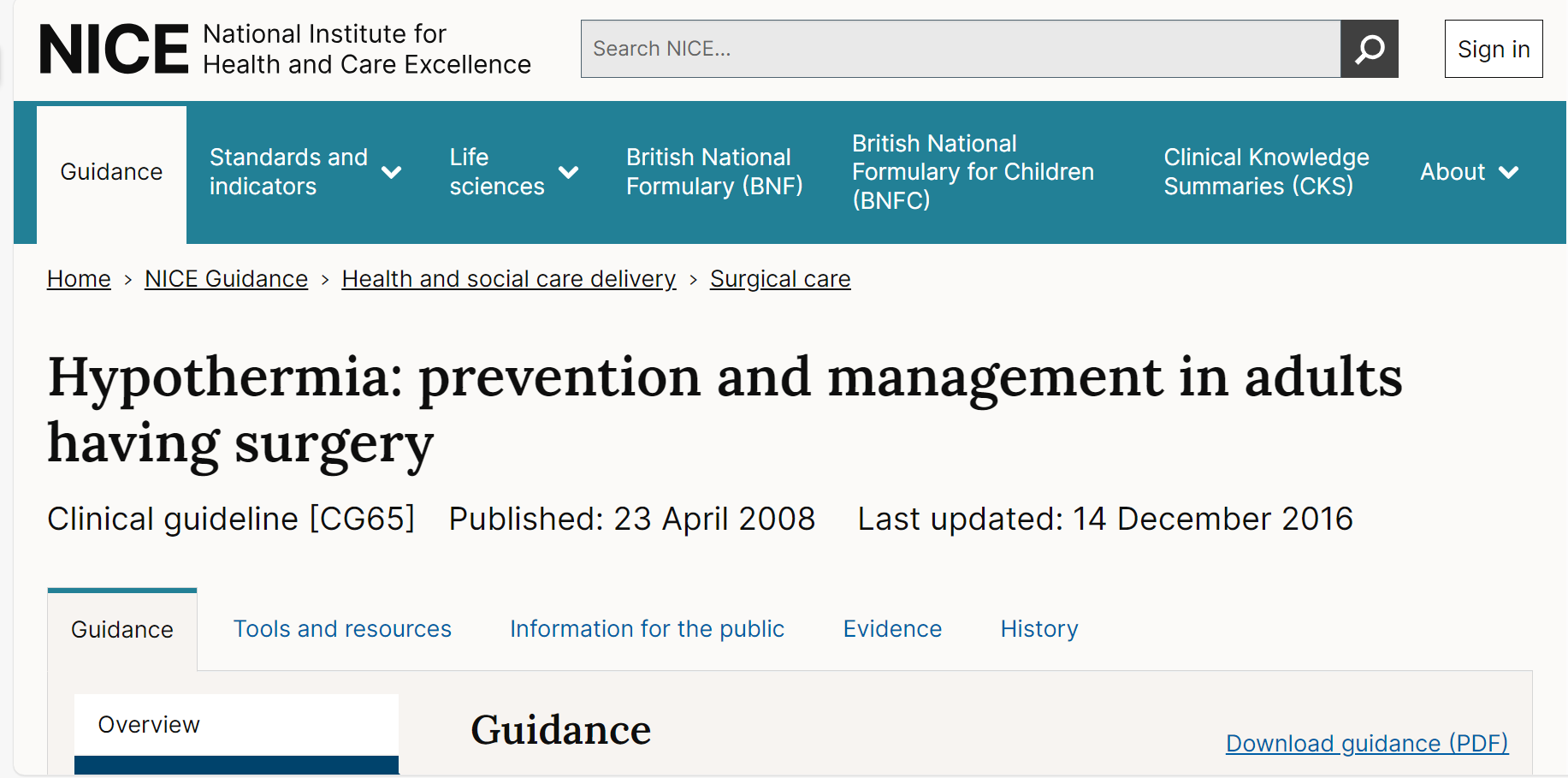 Vetenskapliga underlag
Validering
Förankring
Nya indikatorer?Exempel från diskussion styrelsen
Socialstyrelsens instruktioner om kvalitetsindikatorer
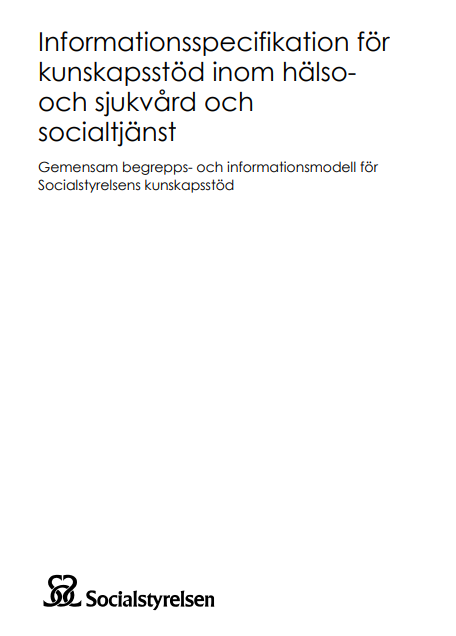 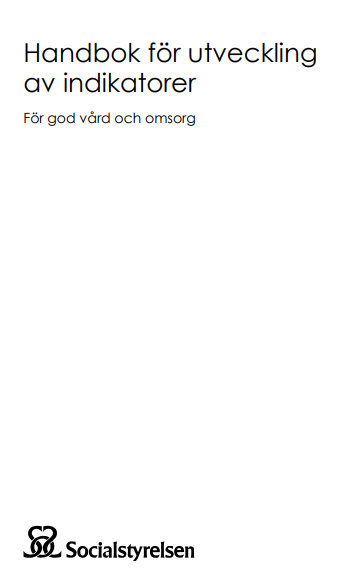 Typer av indikatorer
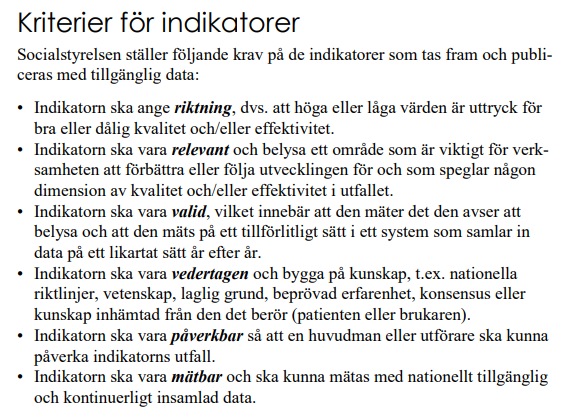 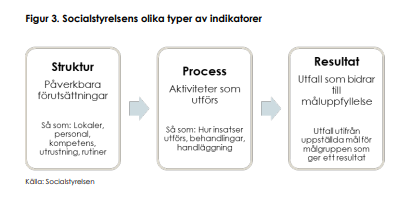 Enkät VT 2024: nominering 	Vilka kvalitetsindikatorer?	Vilka kvalitetsindex?	Behov trender över tid?
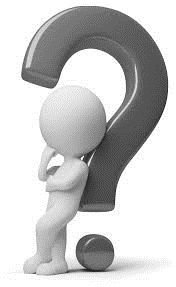 Kunskapsorganisation
NPO
RPO
Professionsföreningar 
Delföreningar
Referensgrupper
Processen?
Arbetsgrupp?
Nominering?
Utredning, underlag?
Sakkunniga?
Remissinstanser?
Revisionsprocess?
Förankringsprocess SoS?
Samarbeten SSAI, ESAIC, AQI, MPOG?
Länkar
Indikatorbeskrivningar - KIK (kvalitetsindikatorkatalog.se) ,  Antal indikatorer I svensk Ho S januari 2024, 2010 stycken
 Overview | Perioperative care in adults | Guidance | NICE
Statement on the Management of Performance Measures by the American Society of Anesthesiologists (asahq.org)
Recommendations | Hypothermia: prevention and management in adults having surgery | Guidance | NICE
Quality and Outcomes Framework Indicators | Standards & Indicators | NICE
Raising the Standards: RCoA Quality Improvement Compendium | The Royal College of Anaesthetists